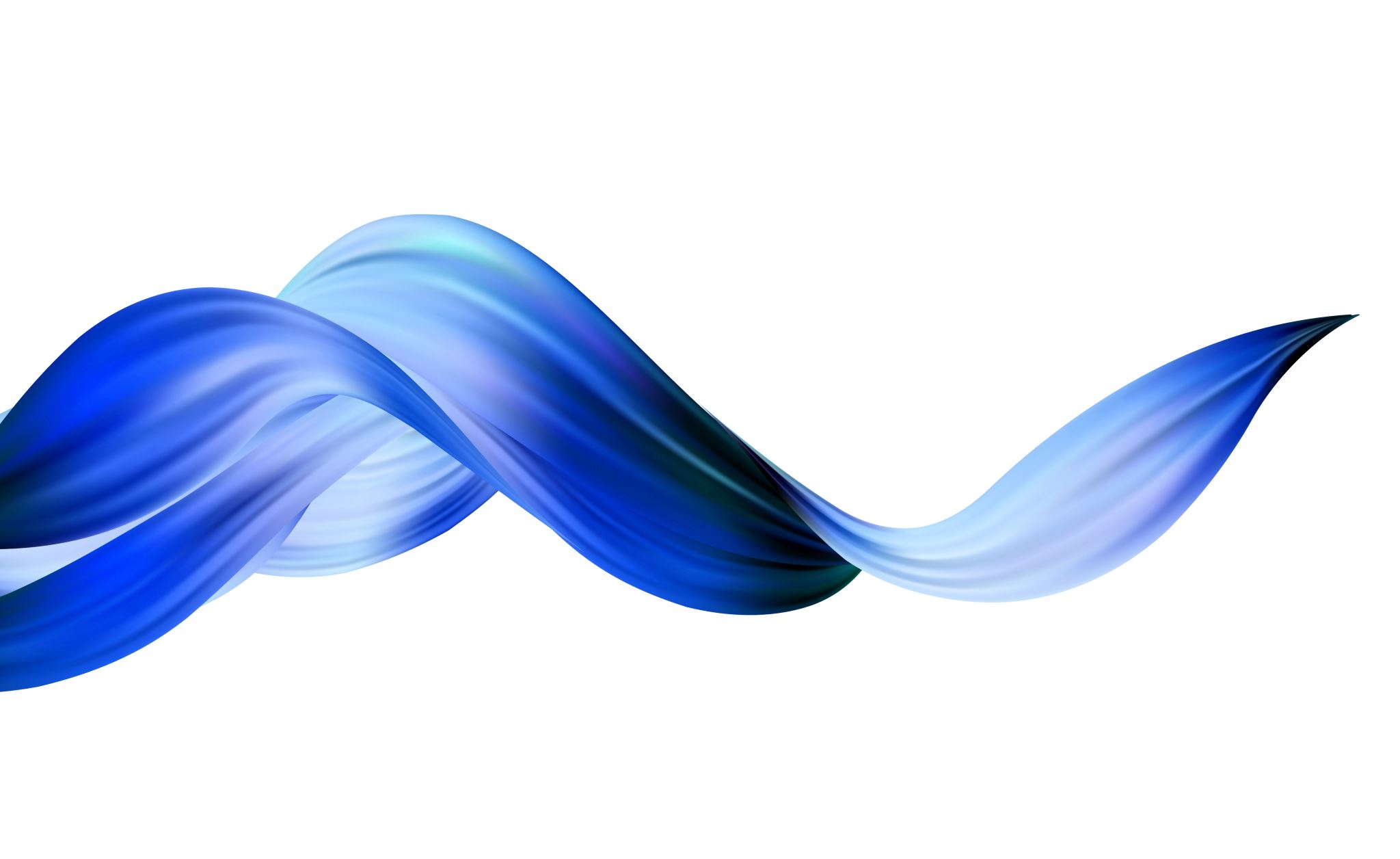 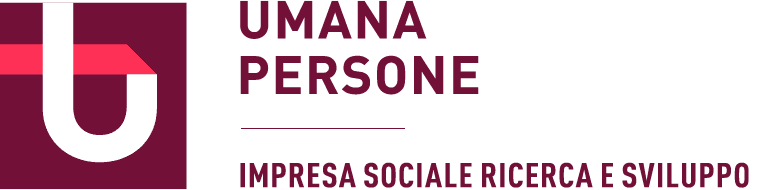 Qual è il miglior finanziamento per te?
Breve guida al finanziamento di cooperative ed imprese sociali
Clicca qui per scoprire qual è il finanziamento più adatto alla tua impresa sociale/cooperativa
Rispondi ad ogni domanda del questionario cliccando sulla risposta che ritieni più corrispondente alla situazione della tua impresa sociale/cooperativa e verrai indirizzato alla scelta di investimento migliore per te. Qualora si desideri tornare alla pagina iniziale cliccare sull’icona home disponibile in ogni punto del percorso in basso o in alto a destra. Si consiglia di muoversi di parte in parte attraverso i pulsanti avanti e indietro delle tastiere. Per ulteriori info e per accedere all’elenco completo degli strumenti a disposizione visitare il sito di UP Umana Persone.
Leva finanziaria/possibilità di finanziamento?
Alta (>1)
Bassa (<1)
Si chiede se la leva finanziaria, cioè il rapporto tra i debiti finanziari dell'impresa ed il suo capitale sociale, sia alta o bassa (Benchmark di riferimento sono il rapporto medio di settore o, indicativamente, un rapporto pari a 1)
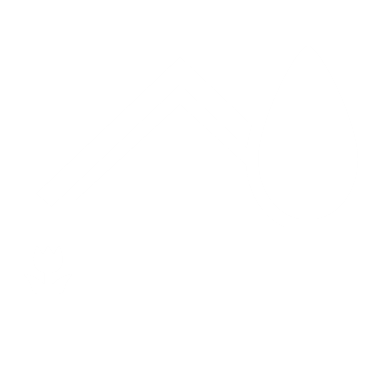 Disponibilità dei soci a nuovi versamenti?
Sì
No
Si chiede se gli attuali soci dell'impresa/cooperativa sono disponibili a fare nuovi versamenti di propria tasca all'azienda.
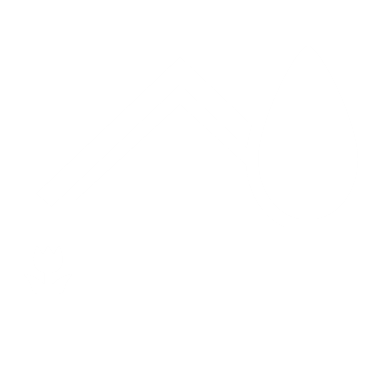 Sì
Disponibilità ad ingresso di nuovi soci?
A certe condizioni
No
Si chiede se gli attuali soci sono disponibili a fare entrare nella compagine sociale nuovi soci che finanzino l'impresa.
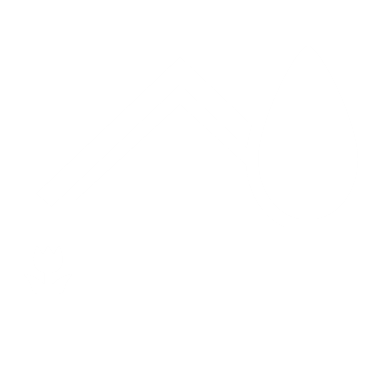 Alta
Visibilità?
Bassa
Si chiede se l'impresa ha un basso o un alto livello di visibilità nella comunità/nel paese/nei media di riferimento.
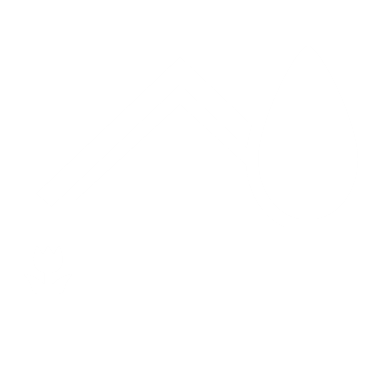 Finanziamento legato a singolo progetto?
Sì
No
Si chiede se il finanziamento è pensato per finanziare un'unica attività sociale, che quindi può essere oggetto di supervisione da parte dei finanziatori, o più di una necessità dell'impresa
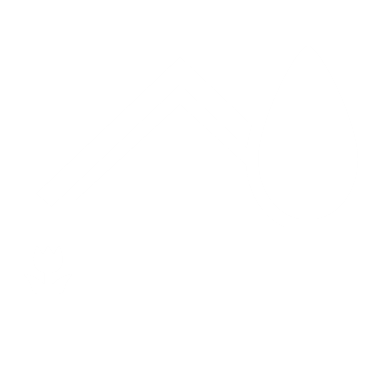 La cooperativa/impresa sociale dispone delle competenze e dei requisiti per accedere a erogazioni tramite il 5xmille?
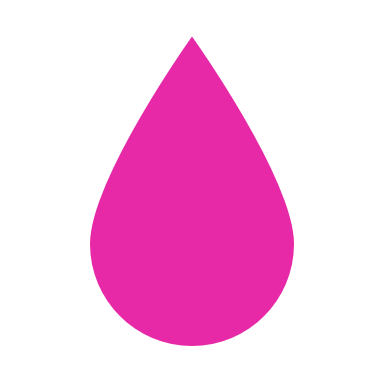 Sì
No
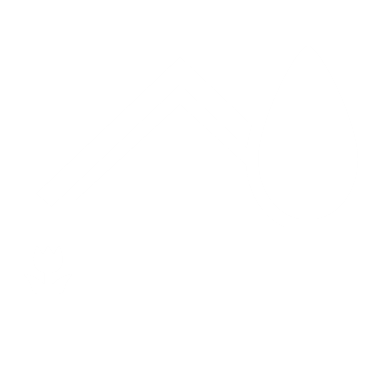 Competenze finanziarie/giuridiche?
Alte
Basse
Si chiede se l'impresa possiede al proprio interno le competenze necessarie per affrontare lunghi e dispendiosi processi volti al finanziamenti (ad esempio i minibond devono essere emessi tramite la borsa valori).
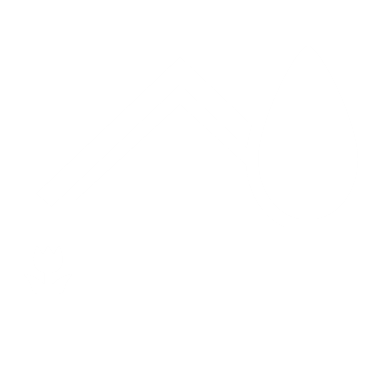 Finanziamento legato a singolo progetto?
Sì
No
Si chiede se il finanziamento è pensato per finanziare un'unica attività sociale, che quindi può essere oggetto di supervisione da parte dei finanziatori, o più di una necessità dell'impresa
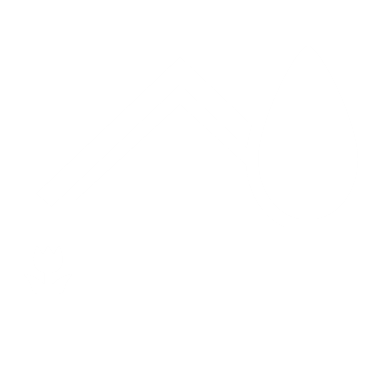 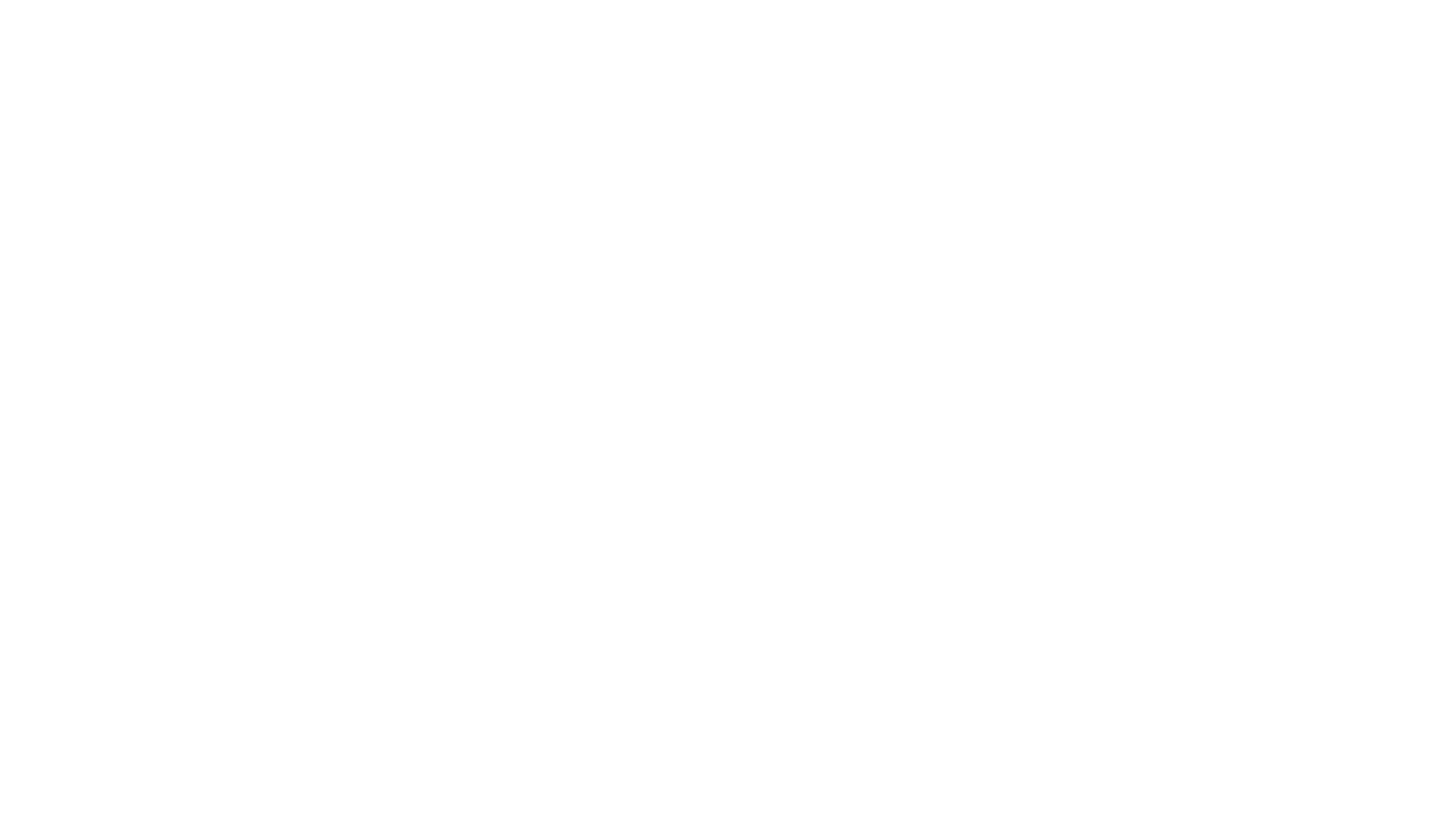 Il progetto, per oggetto e impatto sociale, si presta a ricevere finanziamenti a titolo gratuito da parte delle fondazioni locali?
Sì
No
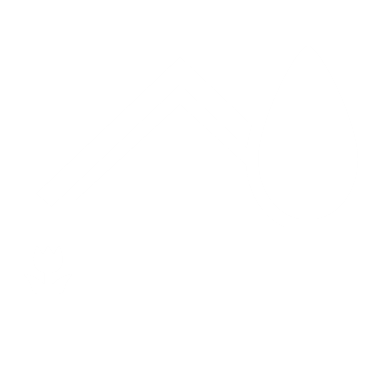 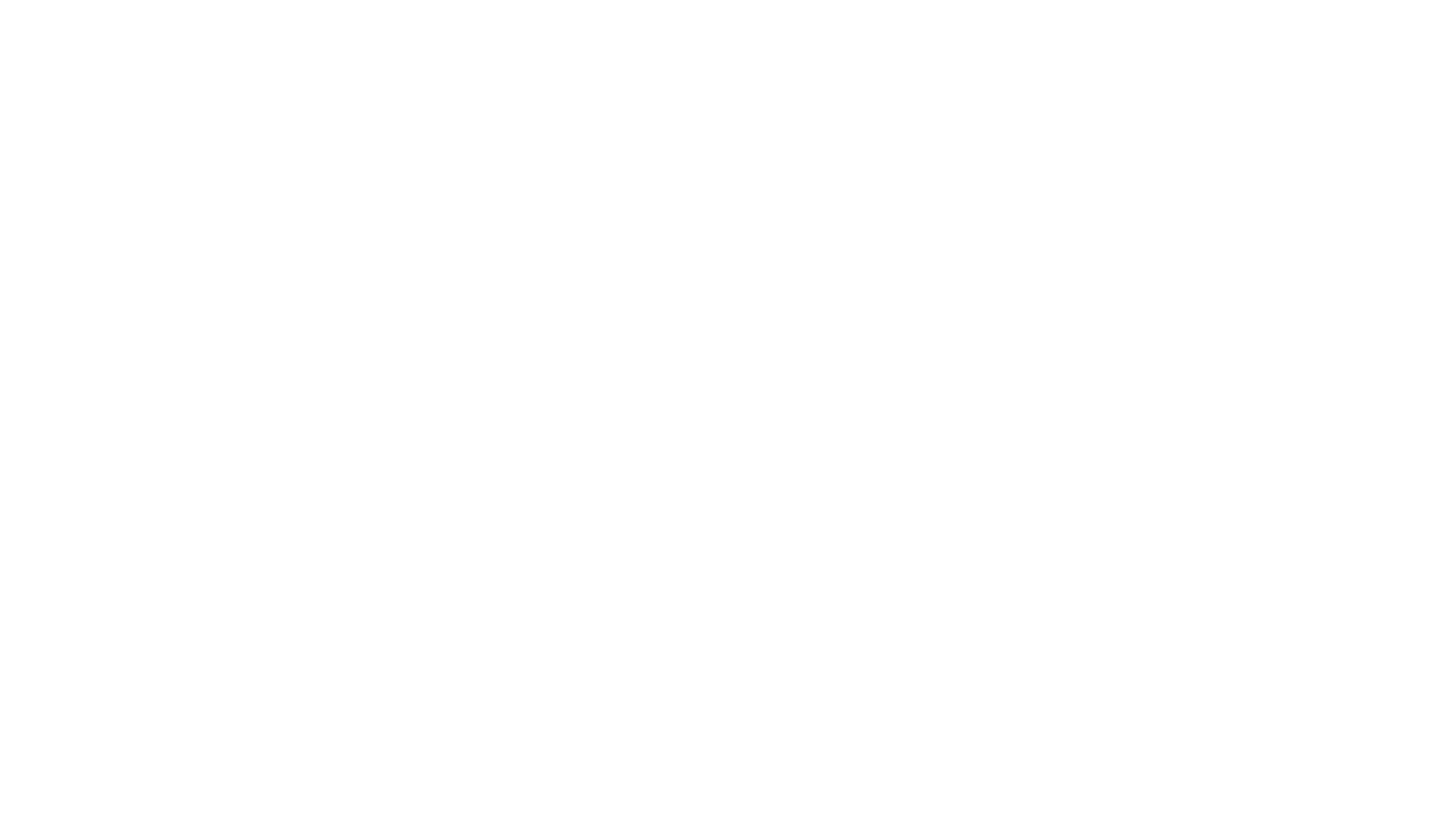 Competenze finanziarie/giuridiche?
Alte
Medie
Basse
Si chiede se l'impresa possiede al proprio interno le competenze necessarie per affrontare lunghi e dispendiosi processi volti al finanziamenti (ad esempio i minibond devono essere emessi tramite la borsa valori).
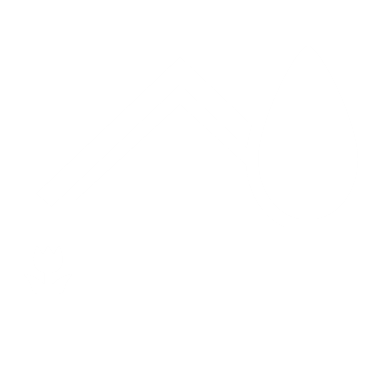 Alta
Visibilità?
Bassa
Si chiede se l'impresa ha un basso o un alto livello di visibilità nella comunità/nel paese/nei media di riferimento.
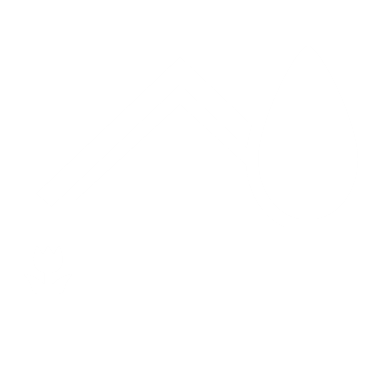 Competenze finanziarie/giuridiche?
Alte
Basse
Si chiede se l'impresa possiede al proprio interno le competenze necessarie per affrontare lunghi e dispendiosi processi volti al finanziamento (ad esempio i minibond devono essere emessi tramite la borsa valori).
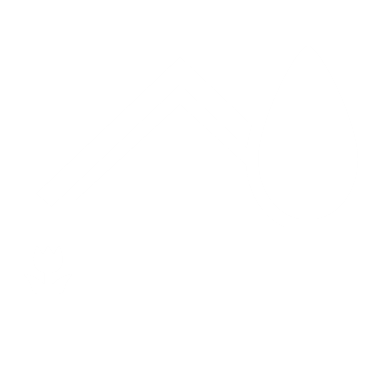 Le attività che si vogliono hanno ottime prospettive di profitto?
Sì
No
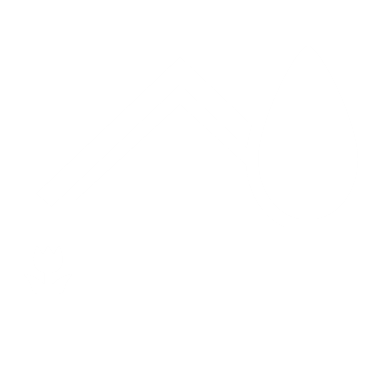 Lo statuto della cooperativa/impresa sociale prevede un fondo costituito per "lo sviluppo tecnologico o per la ristrutturazione o il potenziamento aziendale"?
Sì
No
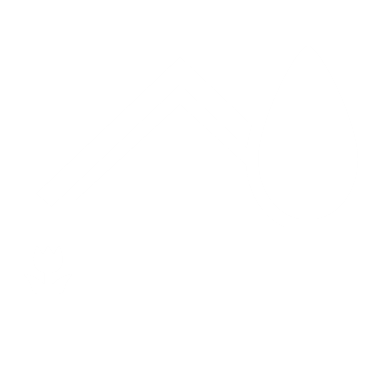 Il finanziamento è funzionale a coprire perdite o ad affrontare un periodo di difficoltà economica?
Sì
No
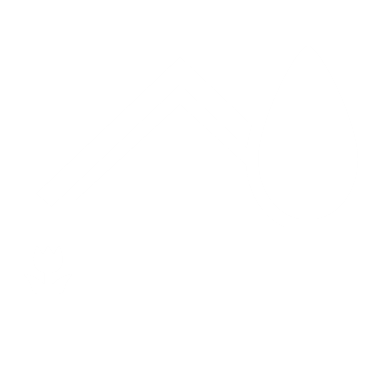 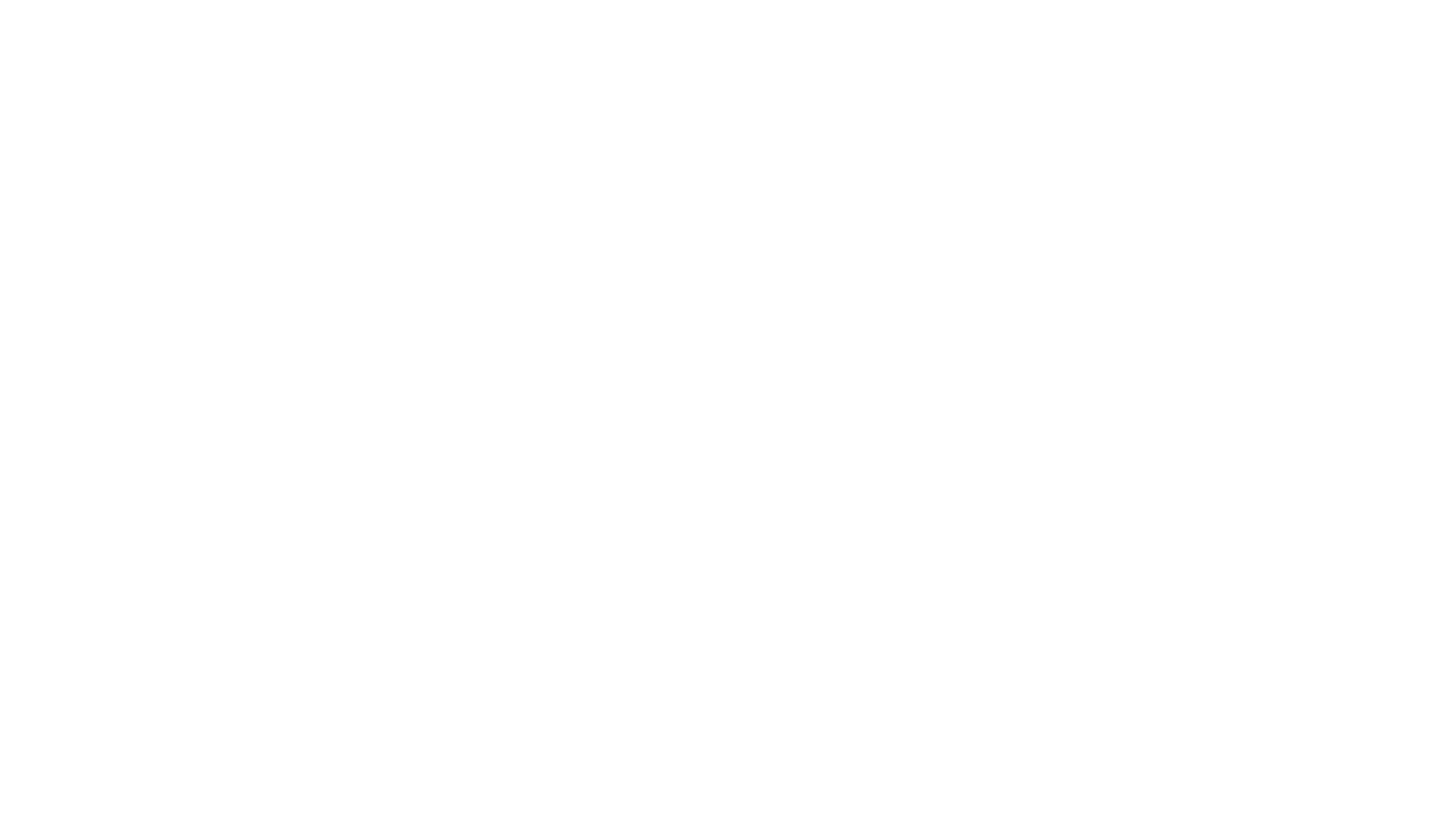 I soci preferiscono conferire risorse sotto quale forma?
Capitale di rischio
Capitale di debito
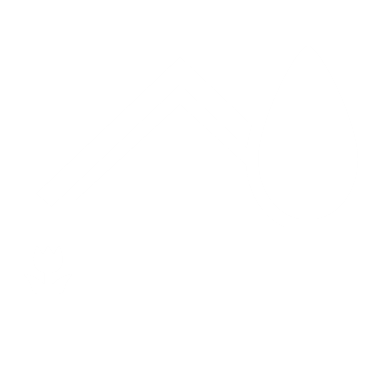 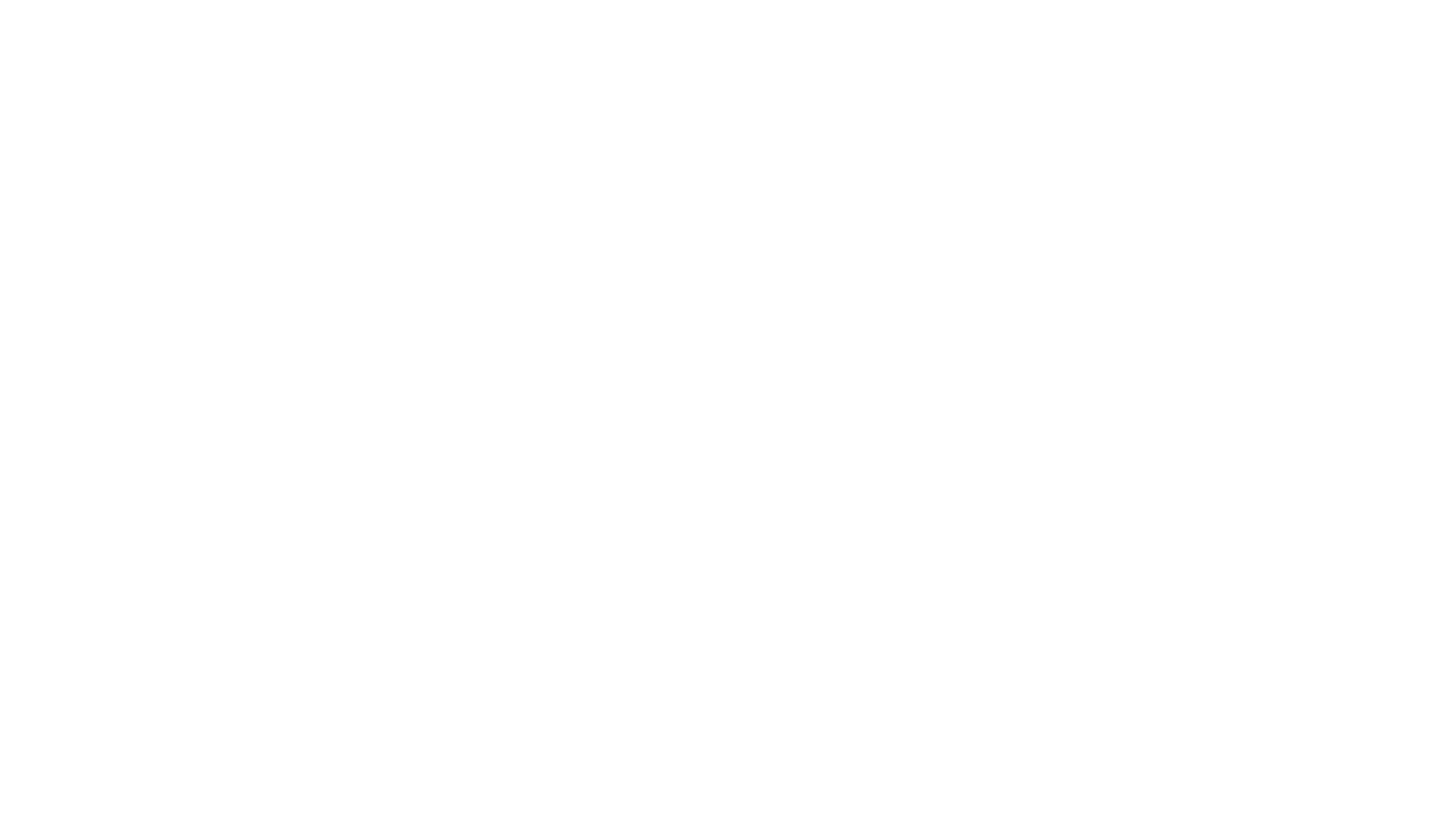 Visibilità?
Alta
Bassa
Si chiede se l'impresa ha un basso o un alto livello di visibilità nella comunità/nel paese/nei media di riferimento.
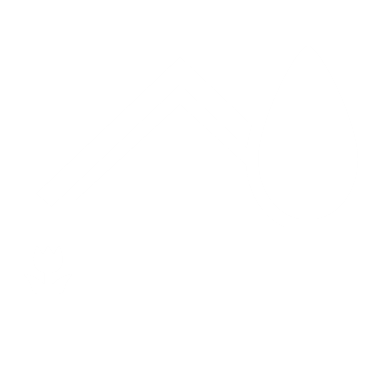 Competenze finanziarie/giuridiche?
Alte
Basse
Si chiede se l'impresa possiede al proprio interno le competenze necessarie per affrontare lunghi e dispendiosi processi volti al finanziamenti (ad esempio i minibond devono essere emessi tramite la borsa valori).
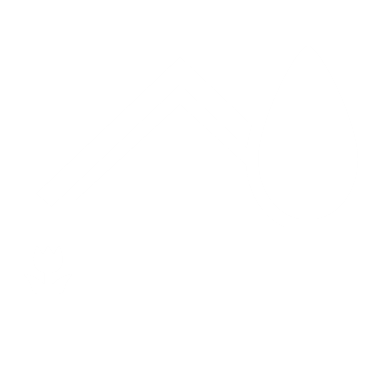 Finanziamento legato a singolo progetto?
Sì
No
Si chiede se il finanziamento è pensato per finanziare un'unica attività sociale, che quindi può essere oggetto di supervisione da parte dei finanziatori, o più di una necessità dell'impresa
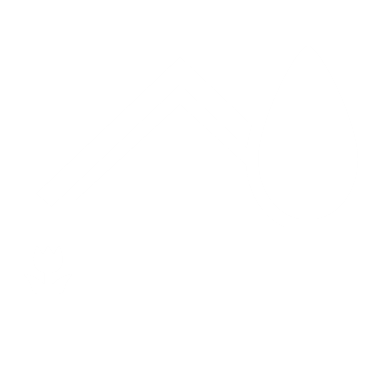 Finanziamento legato a singolo progetto?
Sì
No
Si chiede se il finanziamento è pensato per finanziare un'unica attività sociale, che quindi può essere oggetto di supervisione da parte dei finanziatori, o più di una necessità dell'impresa
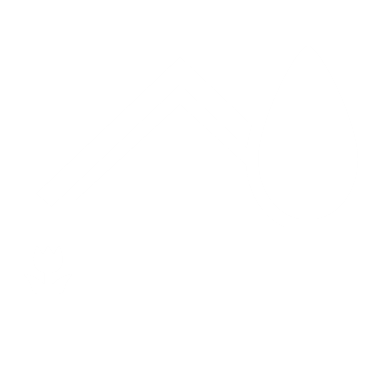 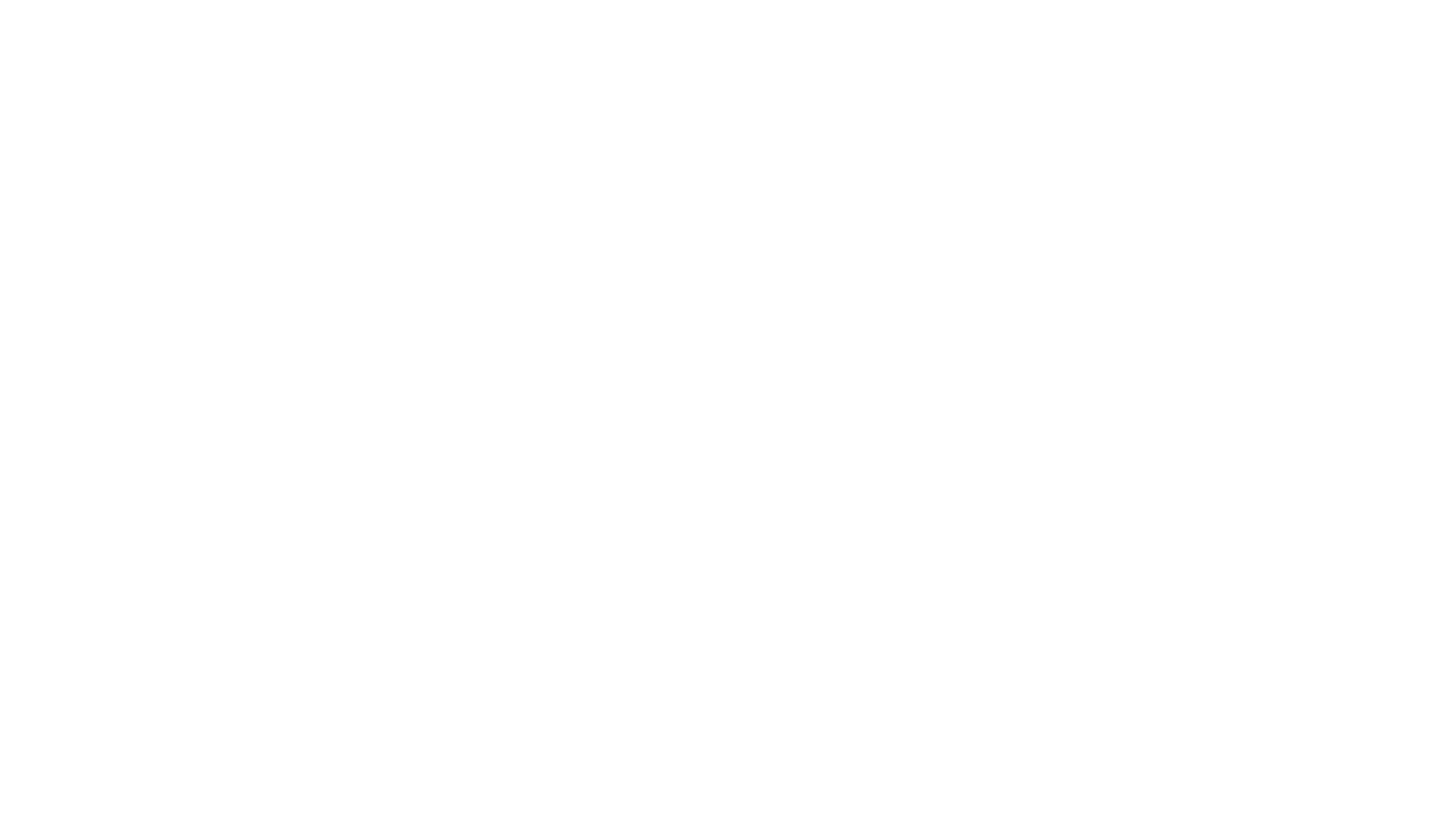 L'impresa/cooperativa sociale dispone dei requisiti richiesti per la concessione di finanziamenti dagli enti pubblici e delle competenze per aderire ai bandi?
Sì
No
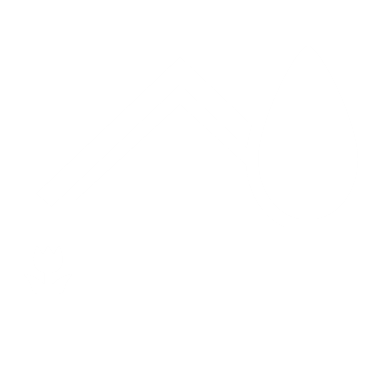 Le Banche di Credito Cooperativo locale rispondono alle esigenze di finanziamento dell'impresa/cooperativa sociale?
Sì
No
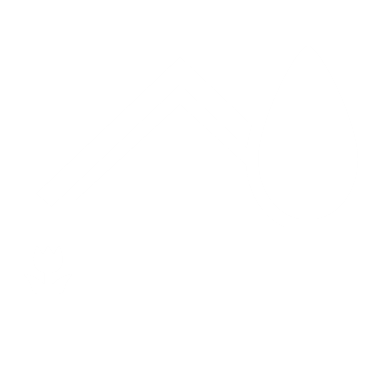 L'impresa/cooperativa sociale dispone dei requisiti richiesti per la concessione di finanziamenti dagli enti pubblici e delle competenze per aderire ai bandi?
Sì
No
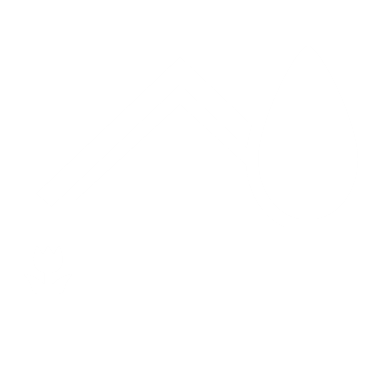 La soluzione di investimento adatta a te è quella dei Versamenti fuori capitale
Clicca qui per saperne di più
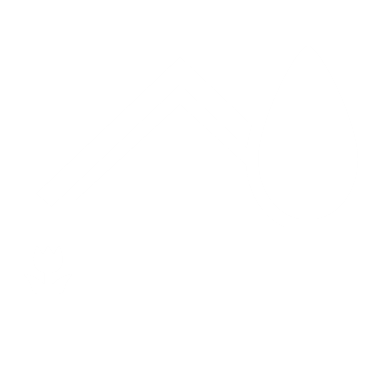 Versamenti fuori capitale
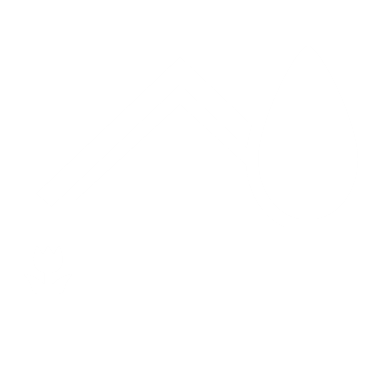 La soluzione di investimento adatta a te è quella del Prestito sociale
Clicca qui per saperne di più
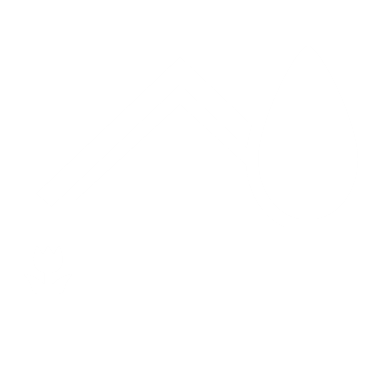 Prestito sociale
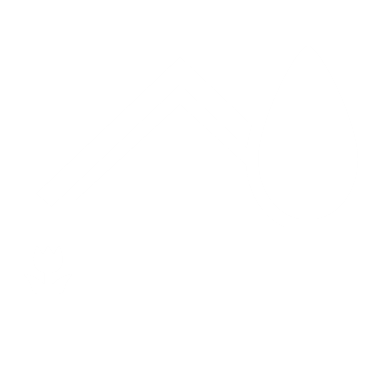 La soluzione di investimento adatta a te è quella dell’Aumento di capitale di sociale
Clicca qui per saperne di più
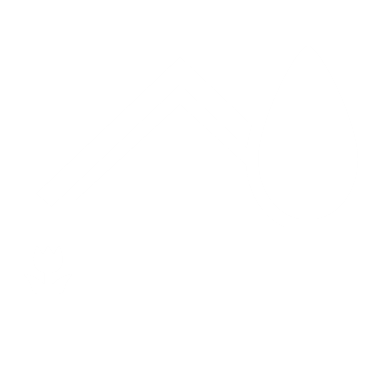 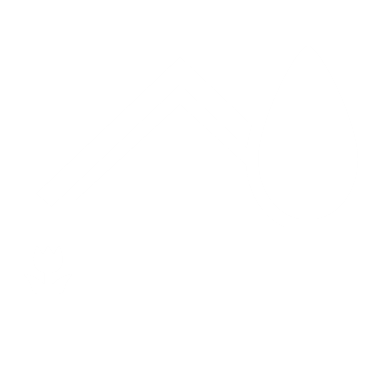 Aumento di capitale di sociale
La soluzione di investimento adatta a te è quella del Capitale mezzanino
Clicca qui per saperne di più
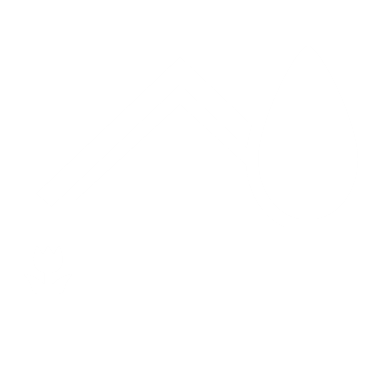 Capitale mezzanino
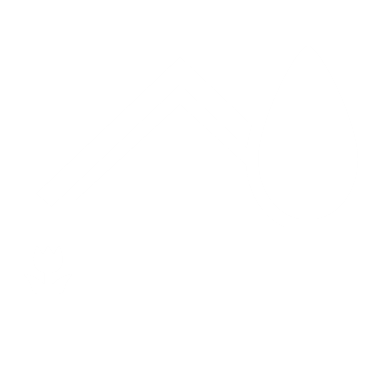 La soluzione di investimento adatta a te è quella del Capitale ibrido
Clicca qui per saperne di più
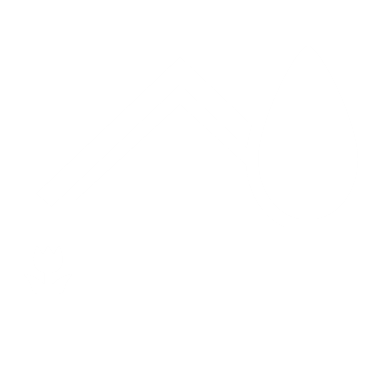 Capitale ibrido
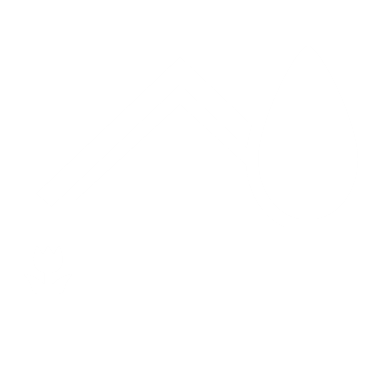 La soluzione di investimento adatta a te è quella del Donation  crowdfunding
Clicca qui per saperne di più
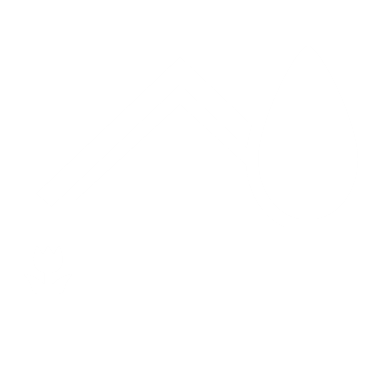 Donation  crowdfunding
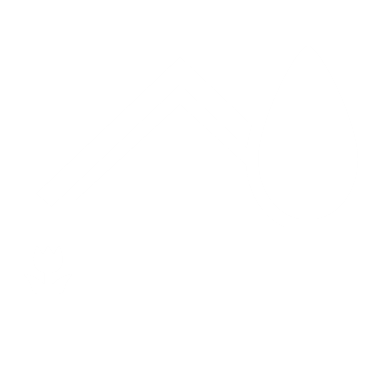 La soluzione di investimento adatta a te è quella dei Fondi mutualistici
Clicca qui per saperne di più
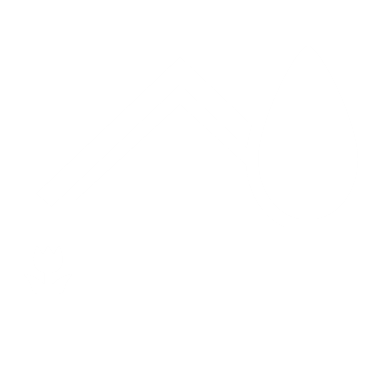 Fondi mutualistici
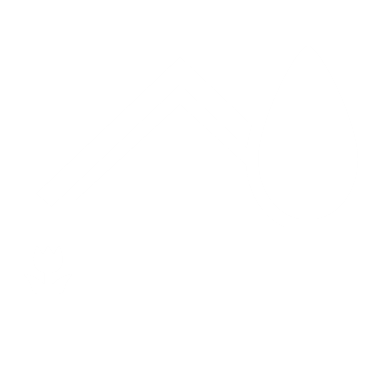 La soluzione di investimento adatta a te è quella delle Fondazioni
Clicca qui per saperne di più
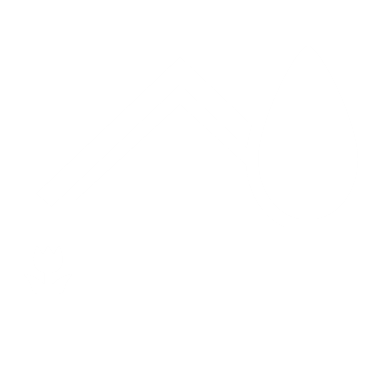 Fondazioni
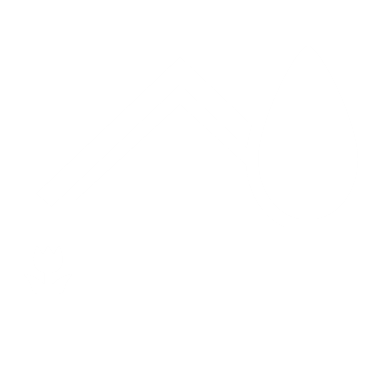 La soluzione di investimento adatta a te è quella dei Contributi di enti pubblici
Clicca qui per saperne di più
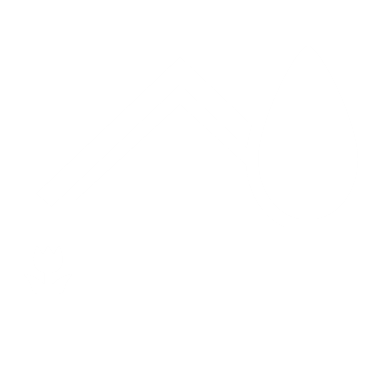 Contributi di enti pubblici
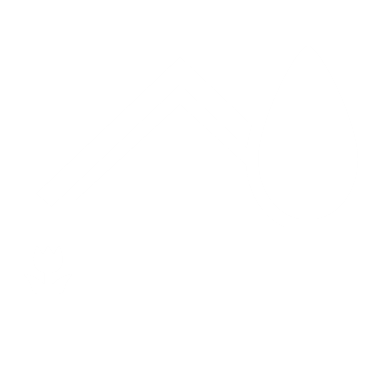 La soluzione di investimento adatta a te è quella del Social Bond
Clicca qui per saperne di più
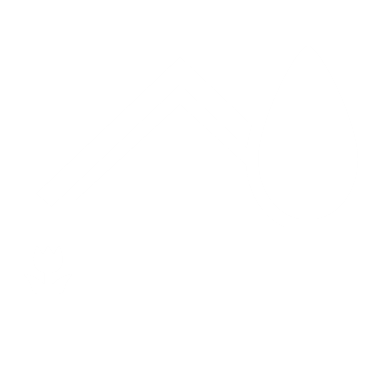 Social Bond
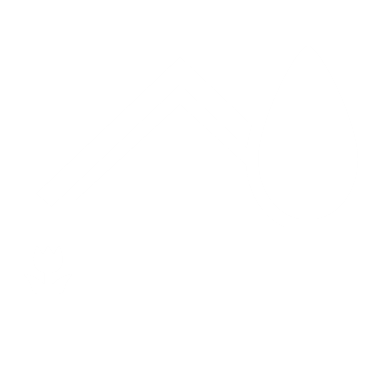 La soluzione di investimento adatta a te è quella delle Agevolazioni
Clicca qui per saperne di più
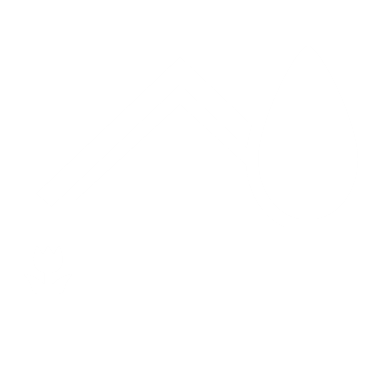 Agevolazioni
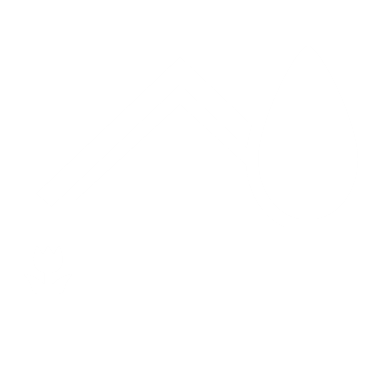 La soluzione di investimento adatta a te è quella dei Soci sovventori
Clicca qui per saperne di più
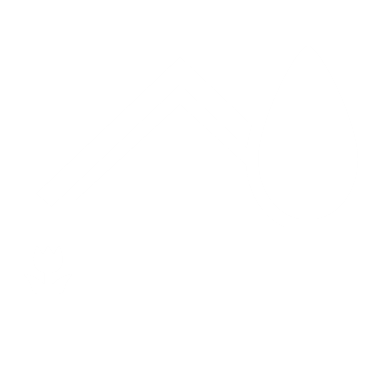 Soci sovventori
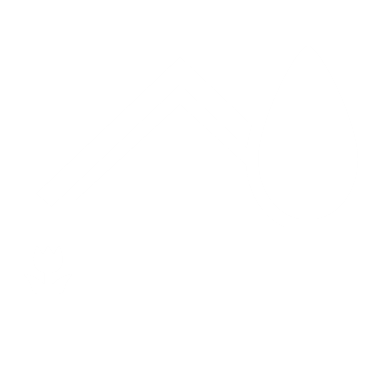 La soluzione di investimento adatta a te è quella del Social venture capital
Clicca qui per saperne di più
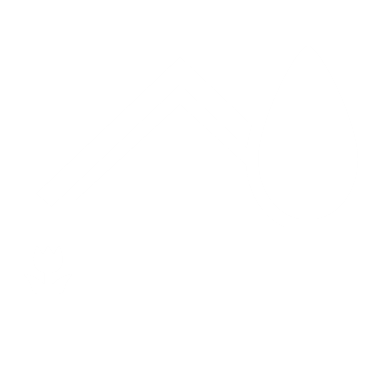 Social venture capital
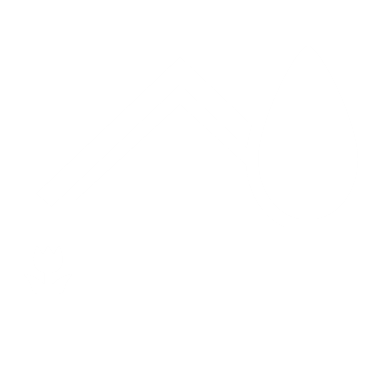 La soluzione di investimento adatta a te è quella dell’Equity crowdfunding
Clicca qui per saperne di più
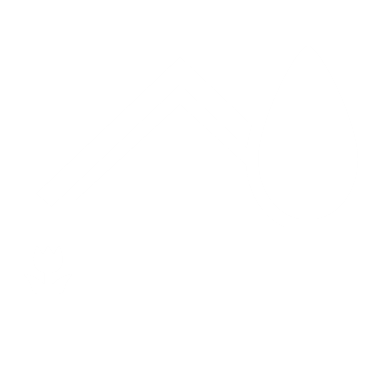 Equity crowdfunding
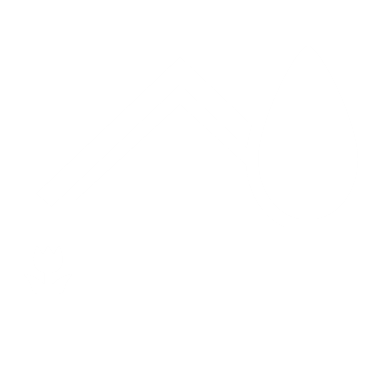 La soluzione di investimento adatta a te è quella delle Donazioni
Clicca qui per saperne di più
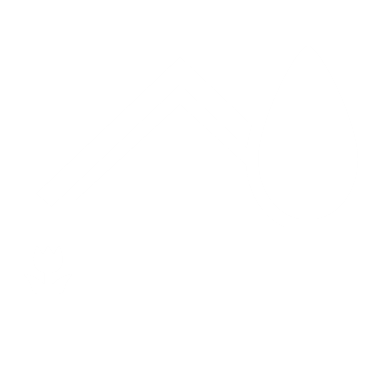 Donazioni
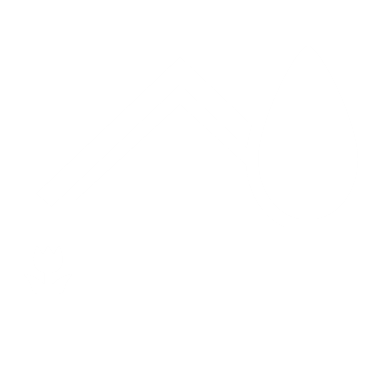 La soluzione di investimento adatta a te è quella del 5xmille
Clicca qui per saperne di più
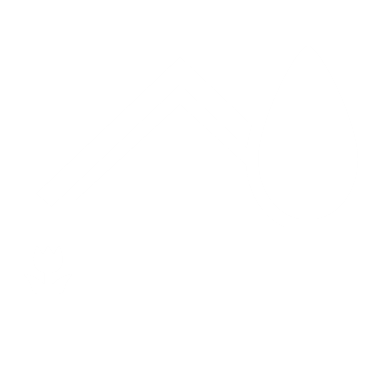 5xmille
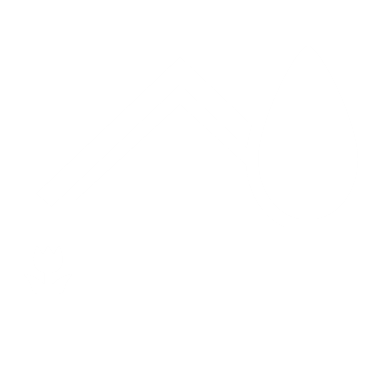 La soluzione di investimento adatta a te è quella del Lending crowdfunding
Clicca qui per saperne di più
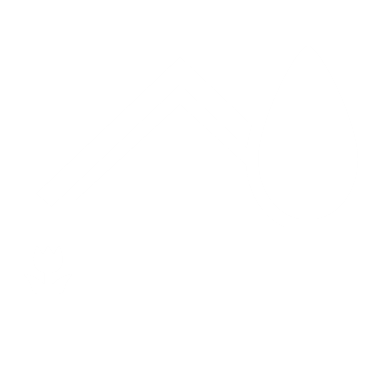 Lending crowdfunding
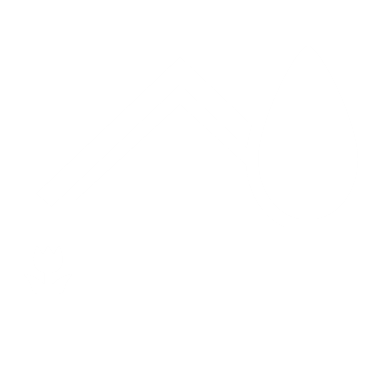 La soluzione di investimento adatta a te è quella del Social impact bond
Clicca qui per saperne di più
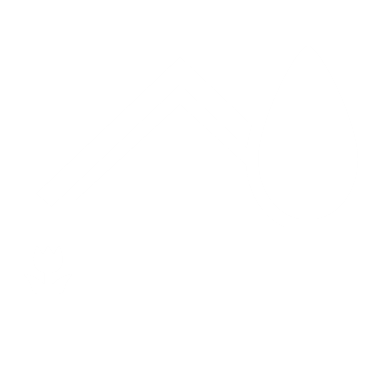 Social impact bond
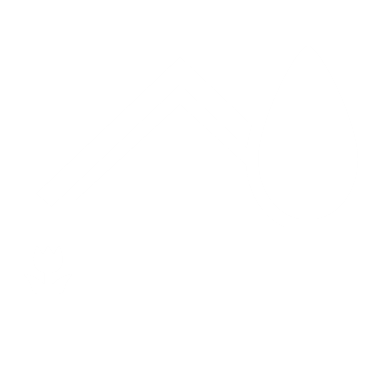 La soluzione di investimento adatta a te è quella del Minibond
Clicca qui per saperne di più
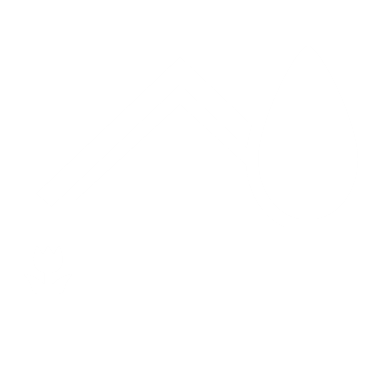 Minibond
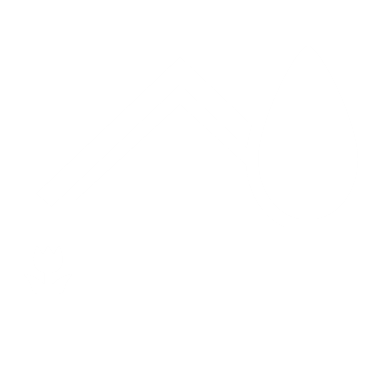 La soluzione di investimento adatta a te è quella della Finanza agevolata
Clicca qui per saperne di più
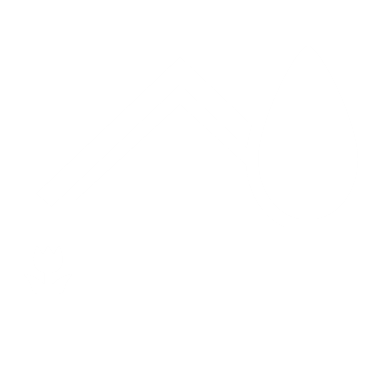 Finanza agevolata
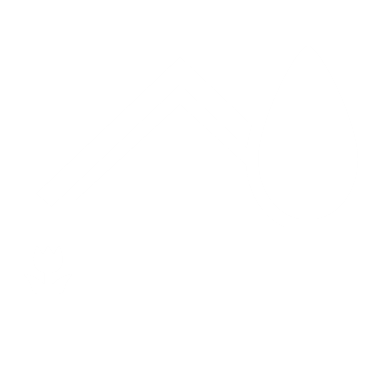 La soluzione di investimento adatta a te è quella del Credito cooperativo
Clicca qui per saperne di più
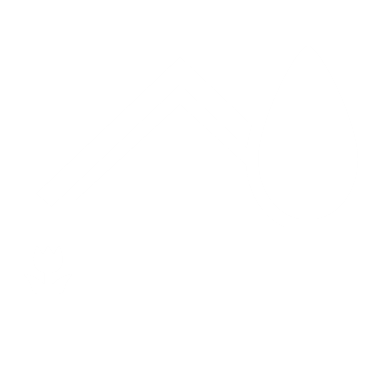 Credito cooperativo
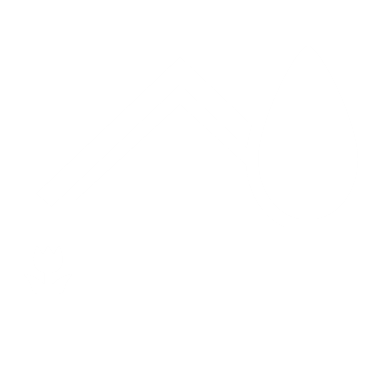 La soluzione di investimento adatta a te è quella dei Finanziamenti bancari
Clicca qui per saperne di più
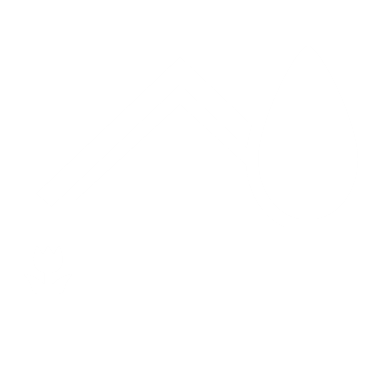 Finanziamenti bancari
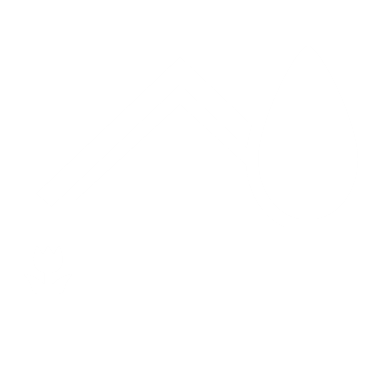